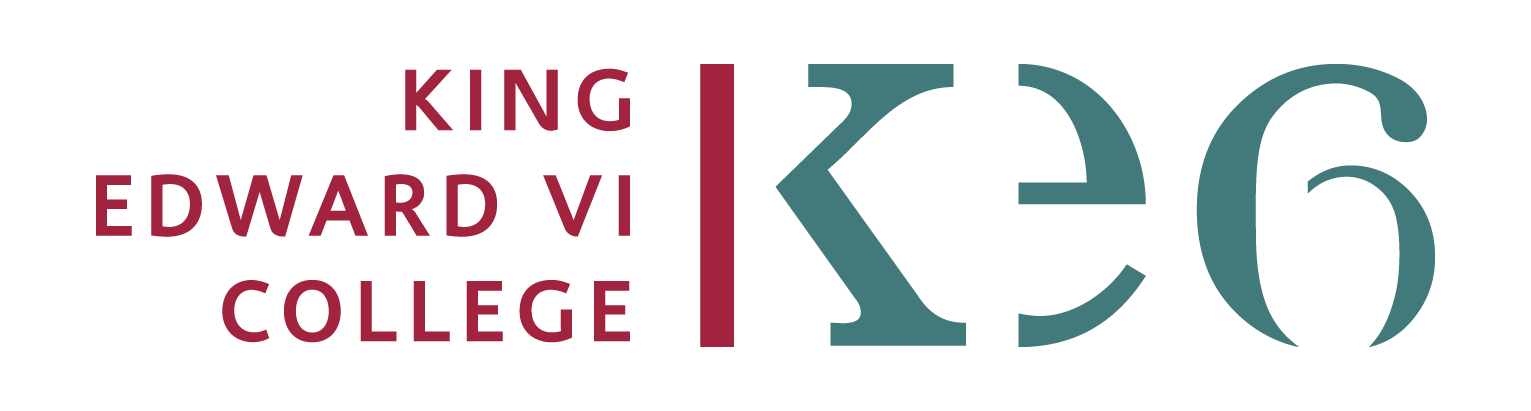 Ongoing Independent Learning:
Applied science
Revision resources can be found on…                              
Teams class pages, Pearson website, Revision guide book
Stage 3:
Assess
Stage 4:
Review
Stage 1:
Consolidate
Stage 2:
Learn
Mark the paper completed in stage 3 using a mark scheme. If you have answered a question incorrectly, add the correct answer onto the paper.
Complete past exam questions without your notes – which do you find easiest/ hardest to complete? Where are the gaps in your knowledge?
Read over class notes highlighting areas you need to recap. Make a list of topics you need to revise.
Recap the areas you have previously highlighted. Make revision cards, draw mind maps or read your notes aloud.
Look in the text book and/or revision guide for additional questions to complete. Mark these yourselves using the answers in the back of the book.
Learn your key words and definitions. Test yourself on the spelling and the definitions or get someone else to test you!
Make a bank of key words and their definition. Keep adding to this as you go through the course.
Using the work from stage 3, make a note of where you are least confident (knowledge of a topic or a skill e.g. graph drawing).
Read through the feedback from your first assignment submission. What could you do to improve your coursework before the final submission?
Check the assignment brief for your coursework and make sure you have completed everything before your final submission.
Read through the relevant chapter of the text book and make additional notes where necessary.
Condense your notes from two A4 pages to one, and then from one page to half. This will help you to focus on the most important information.
Read through the assignment brief for your coursework and make sure that you understand what you need to do.
Research and write your coursework, making sure that you follow your assignment brief.
Find some good websites and youtube videos to help with your coursework research. Save the  full name of the website for your references.
Reference all websites, books and journals that you have used in your research.
Engagement with Learning Score…
Boost your number to have the best chance to improve your grade.
If you attend lessons and complete the activities set, you are meeting the basic expectations at college, but you are unlikely to meet your minimum target grade
1
4
3
If you complete stages 1-3, you are more likely to be moving towards your aspirational grade
If you complete stages 1-4, you are giving yourself the best chance of meeting your aspirational grade
2
If you complete stages 1 and 2 only, you are unlikely to meet your aspirational grade